Управни говорСрпски језиктрећи разред
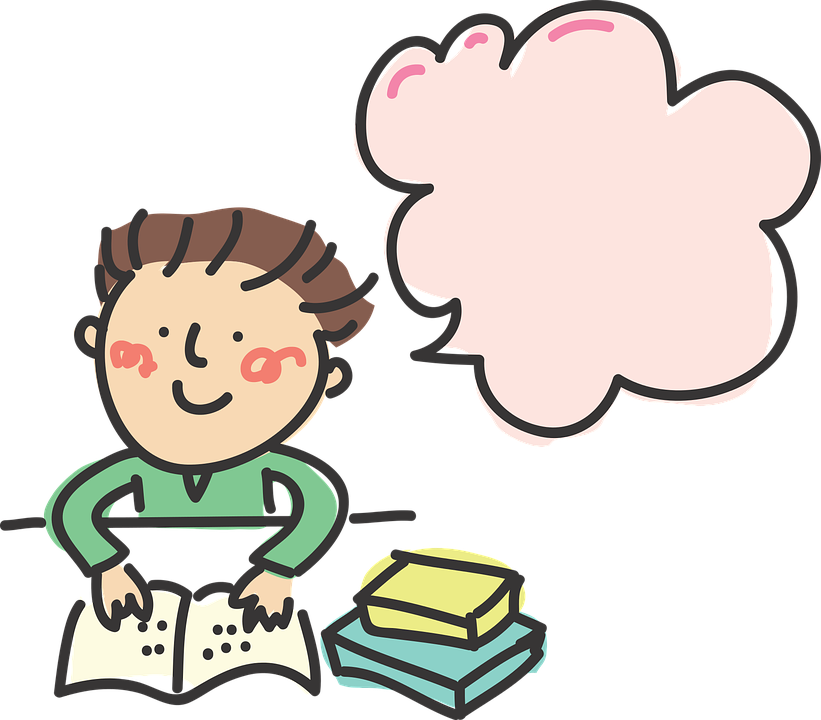 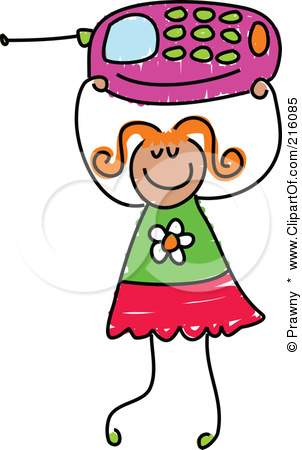 Основна школа ,, алекса шантић“ , калуђерица
Професор разредне наставе: Ружица ристић
Управни говор
Речи написане тачно онако како их је неко изговорио називају се управни говор. Он се обележава наводницима („ ”). У књигама се управни говор обележава цртама (–). Туђе речи се могу записати на 3 начина.
Овај дечак је нешто чуо. Шта је то тачно он чуо?
Долази нам нов ученик.
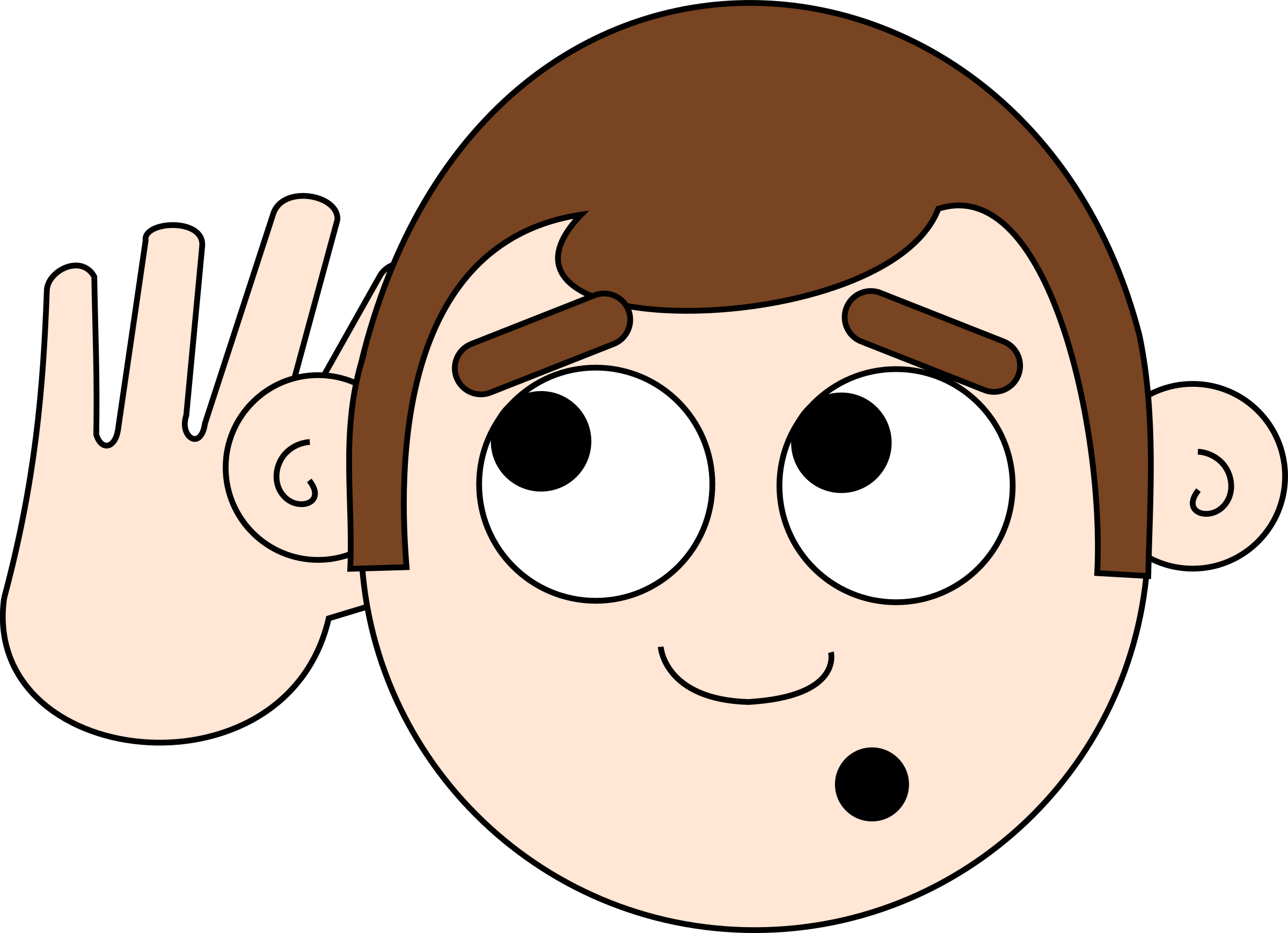 Учитељица је рекла : 
,, Долази нам нов ученик“.
Први начин писања управног говора
Учитељица је рекла: ,, Долази нам нов ученик“. 
 
 пишчеве речи                        управни говор
Сара ми рече :,, Пиши ми чим стигнеш“.   Пишчеве речи                 Управни говор
Запажамо!
Код првог начина управног говора пишемо прво пишчеве речи ( Миша је рекао…Мама је викнула…Митар је питао…), након пишчевих речи записује се управни говор. Прво записујемо две тачке, и речи које је неко изговорио записујемо под наводницима. Прва реч увек се пише почетним великим словом.
Други начин писања управног говора
Долази нам нов ученик.
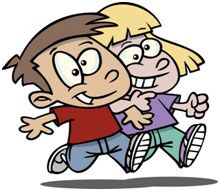 ,, Долази нам нов ученик“, рекла је учитељица.
 
  ,, Управни говор“ ,                пишчеве речи.
Други начин управног говора Прво пишемо управни говор, речи које је неко изговорио, а затим пишчеве речи.
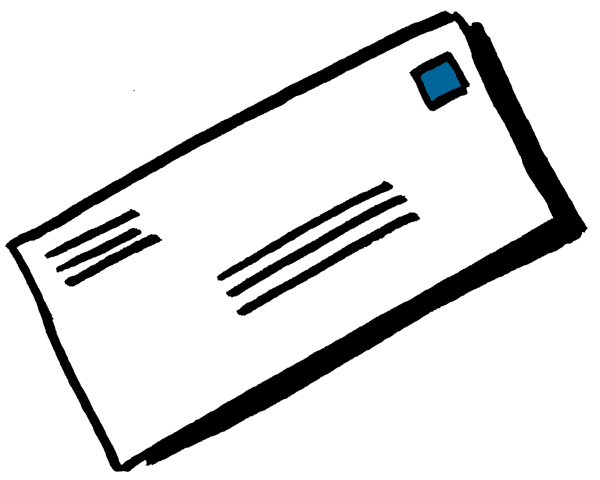 ,, Пиши ми  чим стигнеш“ , рече ми сара.

    ,, Управни говор“,              пишчеве речи.
Трећи начин писања управног говора правило,, Управни говор“, пишчеве речи, ,, управни говор“.
Долази нам нов ученик
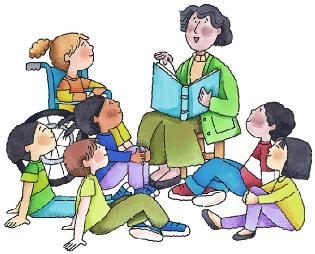 ,,Долази нам“ , рече учитељица, ,, нов ученик“. 

Управни говор            пишчеве речи               управни говор
Трећи начин управног говора
Пиши ми чим стигнеш
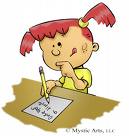 ,, Пиши ми“ , рече ми сара, ,, чим стигнеш“. 

,, Управни говор“ ,      пишчеве речи         , ,, управни говор“.
Вежбамо!Сав домаћи урадим у боравку рече Маша.
Први начин
Маша рече : ,, сав домаћи урадим у боравку“.  
Други начин
,, сав домаћи урадим у боравку“ , рече маша. 
Трећи начин 
,, сав домаћи“ , рече маша, ,, урадим у боравку“.